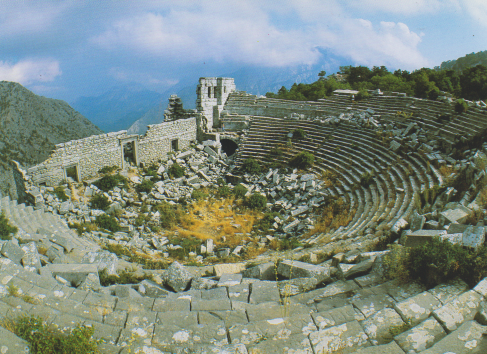 Termesso, teatro a 1050 metri di altezza, 4.000 spett., epoca ellenistica
Particolare del teatro
Resti delle mura della città